An Introduction to the ACGME
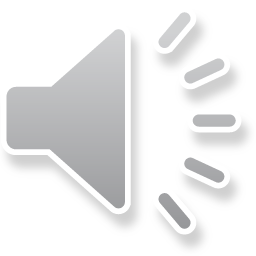 Dean Seehusen, MD, MPH
Associate Dean for Graduate Medical Education
Professor of Family Medicine
Learning Objectives
Upon completion of this session, participants should be able to:

Define common terms associated with the ACGME accreditation process
Describe the modern accreditation cycle
Describe the current state of competency-based evaluation of medical learners
Define the purpose of the Program Evaluation Committee and Clinical Competency Committee
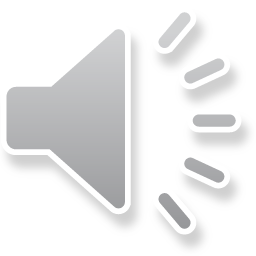 Agenda
What is the ACGME
Accreditation Overview
Next Accreditation System
Daily Influence
ACGME Website Introduction
The Future of the ACGME
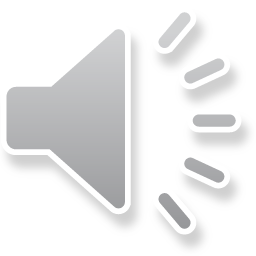 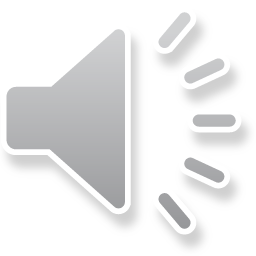 The ACGME
What is the ACGME?
A private 501(c)(3) not-for-profit organization
Established in 1981
The ACGME has seven member organizations:
American Board of Medical Specialties (ABMS)
American Hospital Association (AHA)
American Medical Association (AMA)
Association of American Medical Colleges (AAMC)
Council of Medical Specialty Societies (CMSS)
American Osteopathic Association (AOA) [2014]
American Association of Colleges of Osteopathic Medicine (AACOM) [2014]
Accreditation is voluntary
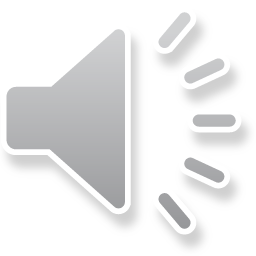 WWW.ACGME.ORG.
ACGME Mission and Purpose
Mission
We improve health care and population health by assessing and advancing the quality of resident physicians' education through accreditation.
The ACGME has a twofold purpose:
(1) to establish and maintain accreditation standards that promote the educational quality of residency and subspecialty training programs; and
(2) to promote conduct of the residency educational mission with sensitivity to the safety of care rendered to patients and in a humane environment that fosters the welfare, learning, and professionalism of residents.
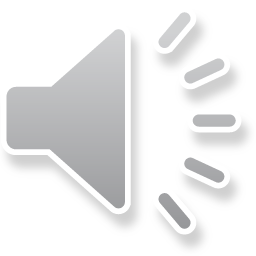 WWW.ACGME.ORG.
ACGME Vision
“We imagine a world characterized by: 
A structured approach to evaluating the competency of all residents and fellows,
Motivated physician role models leading all GME programs,
High-quality, supervised, humanistic clinical educational experience, with customized formative feedback,
Clinical learning environments characterized by excellence in clinical care, safety, and professionalism,
Residents and fellows achieving specialty specific proficiency prior to graduation
Residents and fellows prepared to become Virtuous Physicians who place the needs and well-being of patients first”
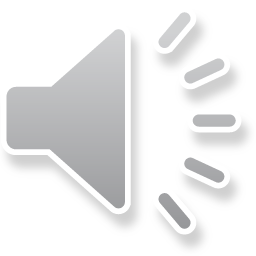 WWW.ACGME.ORG.